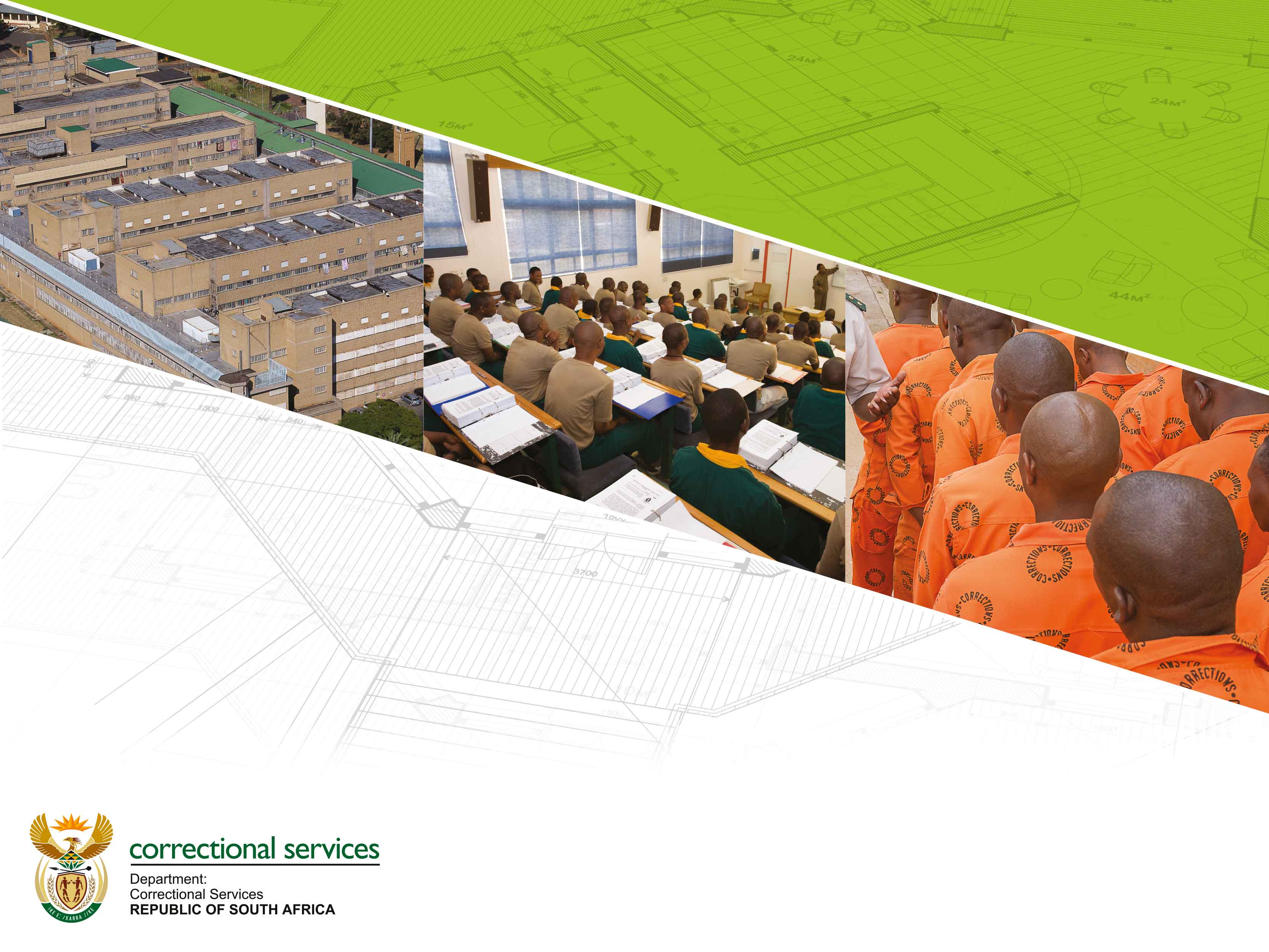 2019 Strategic Planning Session
15 August 2019
INCARCERATION
(Remand Detention and Offender Management)
1
Presentation outline
Summary of the strategic intent of the 2018 Strategic Planning Session
Current service delivery method (SDM)
Contextual issues considered in the planning
Environmental analysis 
Historical performance
Five Year Plan (2020-2025) 
Secondary Outputs (AOP)
Resource considerations
Critical success factors and dependencies
Strategic risks
2
Summary of the 2018 Strategic Planning Session
5 Year Strategic Intent
Summary of the 2018 Strategic Planning Session
10 Year Strategic Intent
Summary of the 2018 Strategic Planning Session
50 Year Strategic Intent
Current service delivery method
6
Contextual issues
The Programme Incarceration directly contributes to Chapter 12 of the NDP vision 2030,  Priority 5 (Social Cohesion and Safe communities and Priority 7 (A better Africa and World) of the Seven Priorities of MTSF derived from the Electoral Mandate, SONA and Minister’s budget vote speech
Social Cohesion and Safe Communities :- The safekeeping of inmates as a responsibility of DCS contributes towards the total safety of the country. 
A better Africa & World :- The RSA is signatory to various UN Conventions and Treaties whereby the DCS has an obligation and directly contributes and actively participate including in the AU and SADC structures.
7
Environmental analysis
8
Environmental analysis
9
Inmate Population and Bedspace: 1994/1995 to 2018/2019
10
Historical performance
11
5 Year Strategic Plan - Results Chain
5 year target:
100% inmates subjected to case management processes (admission, detention, placement and  release.)
12
[Speaker Notes: A new dynamic outlook to reposition the Department]
Action Plan on outputs
20
Action Plan on outputs
14
Action Plan on outputs
15
2020/21 Annual Performance Plan
Outputs, Indicators and Targets
16
2020/21 Annual Performance Plan
Outputs, Indicators and Targets
17
Resource considerations
In view of the proposed budget cuts Branches to think how they will use this opportunity to influence change, how do we optimise existing resources and extract optimal value. 
Inputs already been provided for a proposed new transitional structure for the Programme Incarceration and has been adopted into the interim structure.
Inputs has been provided for legislation review on (49G) 
Policy review of the uniform package of the inmates
An improved collaboration with other departments will be advantageous for the Programme Incarceration due to dependencies on other external  stakeholders 
Special Remission:
       A proposal in this regard has been put on route for consideration by Cabinet
for granting of a special remission to sentenced offenders, including probationers and parolees 
Consideration of placement of remand detainees who have bail of R1000 and less under non-custodial alternatives (per capita incarceration cost approximately R400.00 p.d)
18
Critical success factors and dependencies
19
Strategic Risks
20
Strategic Risks
21
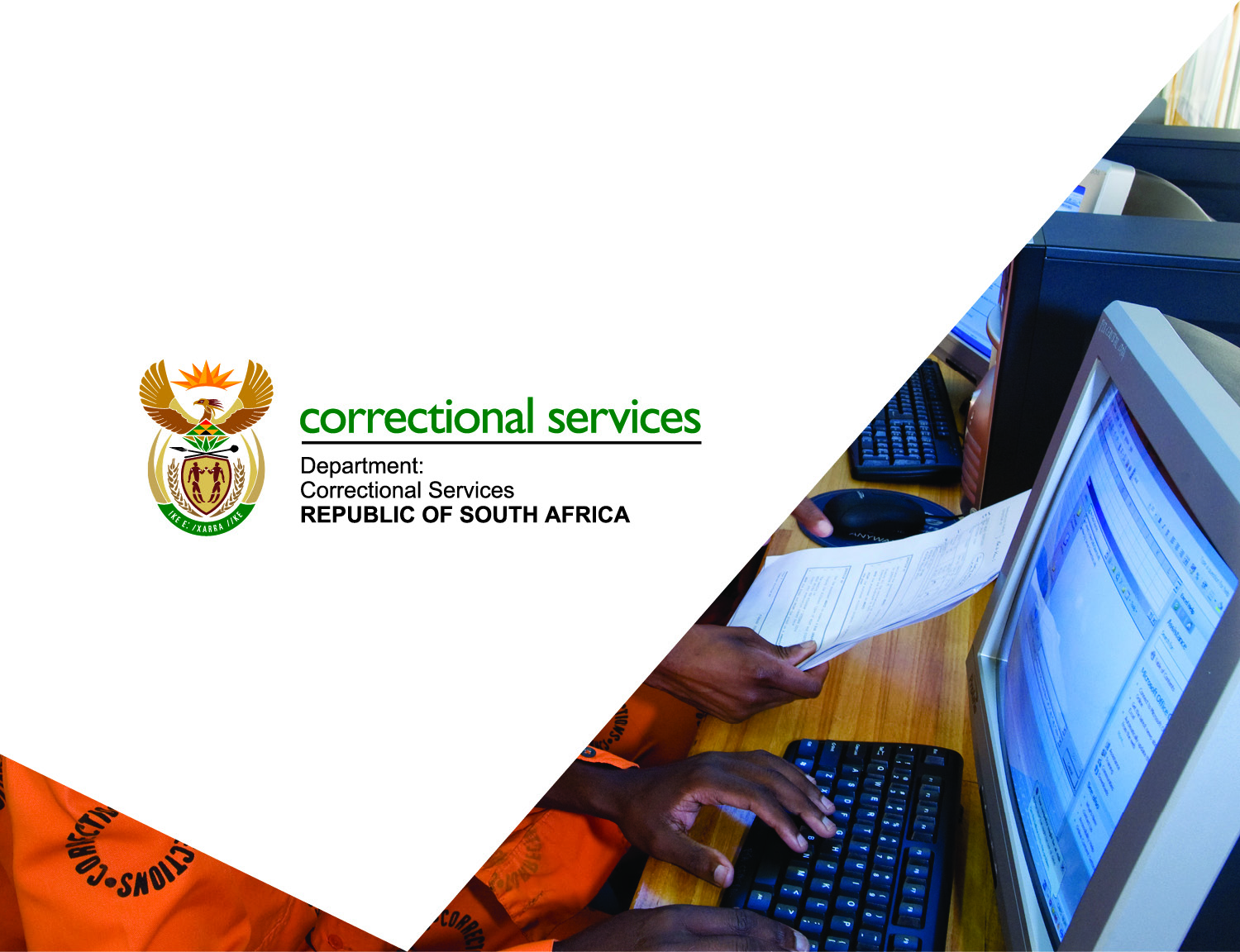 Thank You
THANK YOU

STRIVING FOR A SOUTH AFRICA IN WHICH PEOPLE ARE AND FEEL SAFE